NIH Intramural Residency & Fellowship Training
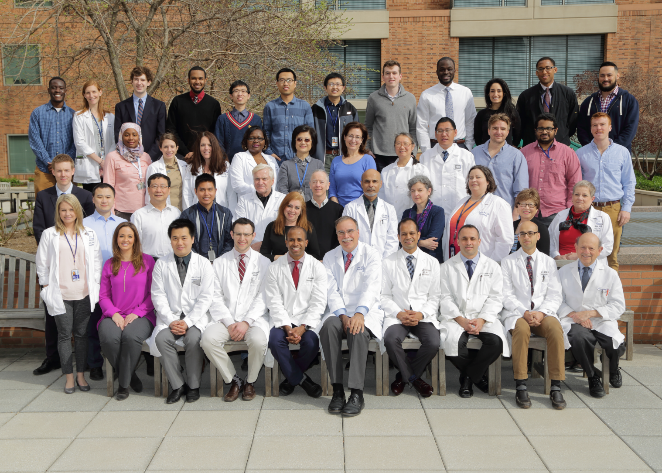 John D. Heiss, M.D., SNB Chair
NEUROSURGICAL CARE, TRAINING, & RESEARCH, :  Historical focus on functional, oncologic, & pituitary neurosurgery
1953-1970	Maitlyn Baldwin, M.D.: Pathophys. & surgical rx of epilepsy 
1970-1974	John van Buren, M.D., PhD.: Thalamic atlas; epilepsy
1974-1979	Ayub Ommaya: Spinal angiography; Ommaya reservoir
1979-1986	Paul Kornblith, M.D.: Glioma immuno- & chemotherapy
1986-2007	Edward H. Oldfield, M.D.: Cushing’s disease rx., Convection-		enhanced drug delivery for brain tumor rx., VHL-related tumors
2007-2012	Russell Lonser, M.D.: Convection-enhanced drug delivery; 		congenital CNS tumor syndromes (VHL; NF2)
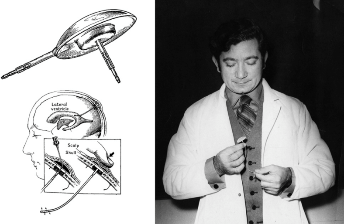 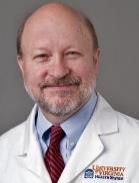 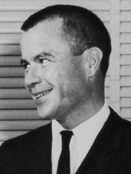 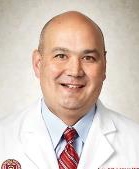 Baldwin
Ommaya & his reservoir
Lonser
Oldfield
Photos from Mehta G, et al. World Neurosurg (2010) 74, 1:49-59
NINDS—Neurosurgery Research & Training
The Director manages the Intramural and Extramural Program 
Extramural Program awards grants to applicants from around the U.S.—90% of Funding
Intramural Program includes scientists and clinical investigators on the NIH campus in Bethesda, Maryland—10% of Funding
NINDS leadership observed that only a relatively small group of neurosurgeons in the U.S. were successfully competing for NIH grants
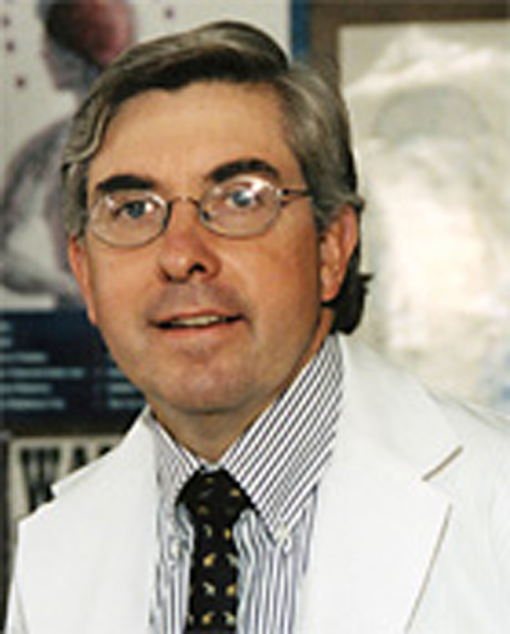 Walter Koroshetz, M.D.
NINDS Director
http://www.ninds.nih.gov/
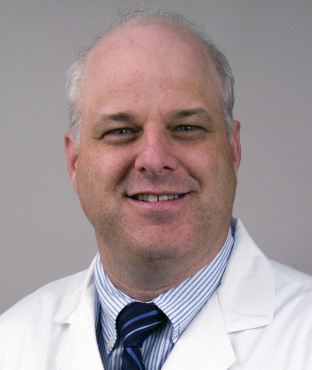 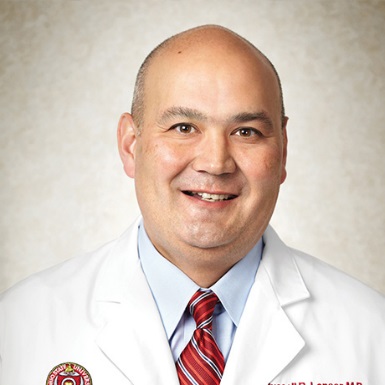 NIH/UVA Neurosurgery Residency Collaboration
Objective to train clinical and academic leaders in neurosurgery 
Perform world-class neuroscience research
Develop skills as independent researchers
Able to successfully compete for research funding
Expand neurosurgery training to benefit the NIH and UVA
Partner site (UVA) supports areas in Common Program Requirements not present at the NIH Clinical Center 
Trauma, Neurovascular surgery, Pediatrics, Neuro ICU, some ancillary residencies
Provides clinical and academic foundation for research interests
The Next GME Accreditation System — Rationale and Benefits
Thomas J. Nasca, M.D., M.A.C.P., Ingrid Philibert, Ph.D., M.B.A., Timothy Brigham, Ph.D., M.Div., and Timothy C. Flynn, M.D.
NEJM 366;11:1051-6, 2012
When the ACGME was established in 1981, the GME environment was facing two major stresses: variability  in  the  quality  of  resident  education8 and the emerging formalization of subspecialty education.  In  response,  the  ACGME’s  approach emphasized  program  structure,  increased  the amount and quality of formal teaching, fostered a  balance  between  service  and  education,  promoted resident evaluation and feedback, and required financial and benefit support for trainees. These  dimensions  were  incorporated  into  program  requirements  that  became  increasingly more specific during the next 30 years.
The results have been largely salutary. Performance on certifying examinations has improved, residents are prepared to deal with the dramatically increasing volume and complexity of information in their specialty, and graduates and academic  institutions  have  contributed  to  clinical advances  and  innovation  that  the  public  enjoys today.9,10  In  addition,  the  role  of  the  program director has been established as an educational career  path,  and  the  formal  teaching  and  assessment  of  residents  and  fellows  have  improved substantially.
Yet  success  has  come  at  a  cost.  Program  requirements  have  become  prescriptive,  and  op- portunities  for  innovation  have  progressively disappeared.  As  administrative  burdens  have grown,  program  directors  have  been  forced  to manage programs rather than mentor residents, with  a  recent  study  reporting  administrative tasks related to compliance as a factor in burn-out   among   directors   of   anesthesiology   programs.11  Finally,  educational  standards  often lag  behind  delivery-system  changes.  The  introduction  of  innovation  through  accreditation  is limited  and  is  often  viewed  as  an  unfunded mandate.
NIH Neurosurgery Residency/Fellowship Mission
Develop neurosurgeon-scientists with research grants & academic productivity
Recruitment
Enroll senior medical students/residents committed to a career combining neurosurgery and research
Training
Faculty committed to clinical training and research
Clinical skills; progressive development of autonomy
Research
NIH and UVA Mentors
Financial and manpower resources
Research committee presentation & evaluation every 6 months
Neurosurgeon-scientist development
Courses: RUNN, 1 yr. Clinical Research, & Grant Writing
National scientific and neurosurgical meetings 
Publications 
Planning and Preparation to Establish an Academic Career Post-Residency 
Fellowship in chosen subspecialty
First academic position and grant
Innovation to Produce Neurosurgeon-Scientists
Research
Training
Recruitment
Early Research Productivity
Avoid
Attrition
Research
Productivity
Research
Commitment
NIH RO1:
“Physician-Scientist”
(50% Research; 
50% Clinical)
Sustained NIH Funding: Career
Neurosurgeon-Scientist
Resident with high interest in research.
Adequate NINDS funding
++
++
++
++
+
++
Resident with some interest in research.  No NINDS funding.
Neurosurgery residency applicant
+
Non-NINDS Funded Neurosurgeon (40% Research; 
90% Clinical)
+
+
Key:
Productivity
++ Great
+   Some
+/- Little
 None
++
+/-
-
Resident in privademic residency
-
Unfunded Neurosurgeon
(<10%Research Time
>90% Clinical Time)
+/-
+/-
[Speaker Notes: The ideal outcome of the NIH/UVA Residency Training Program is to produce neurosurgeons that are competent in neurosurgery, have research skills necessary to obtain NIH RO1 Grants, and have the motivation to become Career Neurosurgeon-Scientists.]
TRAINING: Neurosurgery Residency/Fellowship
Basic Science Faculty
Clinical Faculty
John D. Heiss, M.D. (1991)
Chair and Residency Training Program Director
Neurosurgery Research Fellowship
Clinical interests: intraoperative MRI, syringomyelia, Chiari I malformation, brain tumors
Research interests: Chiari I malformation, pathophysiology of syringomyelia, CNS drug delivery


Kareem A. Zaghloul, M.D., PhD. (2010)
Tenure Track Investigator
DBS and Epilepsy Fellowships
Chairman, Research Committee
Clinical interests: functional neurosurgery, brain & spinal tumors, epilepsy, deep brain stimulation
Research interests: cortical functional networks, neural mechanisms of cognitive function, brain machine interfaces, human neurophysiology

Prashant Chittiboina, M.D., M.P.H. (2012)
Assistant Clinical Investigator
Pituitary Surgery Fellowship
Clinical interests: pituitary tumors, brain tumors, skull base surgery, spinal tumors Research interests: von Hippel-Lindau disease clinical research; pituitary tumor research

Edjah Nduom, M.D. (2015) 
Staff Clinician
Neuro-Oncology Fellowship, MD Anderson
Clinical interest: Surgical neuro-oncology 
Research interest: Immunotherapy of primary brain tumors
Richard J. Youle, PhD.
Senior Investigator
Head, Biochemistry Section
Research interests: apoptosis, mitochondria, Parkinson's disease, brain tumors
Marsha J. Merrill, PhD. 
Staff Scientist
Research interests: brain tumor biology, von Hippel-Lindau disease-associated hemangioblastoma, VEGF, blood-brain barrier
Zhengping Zhuang, M.D., PhD. 
Head, Molecular Pathogenesis Unit (25% NINDS /75% NCI)
Research interests: small molecule inhibitor
treatment for brain tumors, pathogenesis of tumor predisposition syndromes
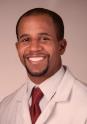 Residency Faculty--University of Virginia Dept. of Neurosurgery
Mark E. Shaffrey, M.D., Chair  	W. Jeffery Elias, M.D. 
Gregory A. Helm, M.D., PhD. 	Jason Sheehan, M.D., PhD. 
John Jane Jr., M.D. 		Ashok R. Asthagiri, M.D. 
Christopher I. Shaffrey, M.D. 		Dennis Vollmer, M.D.
Justin Smith, M.D., PhD.
RESEARCH: Clinical Protocols in SNB
Prashant Chittiboina, M.D., M.P.H. (CNS tumor and pituitary neurosurgery)
CRH PET for tumor localization in Cushing’s disease:12-N-0007
Vorinostat (HDAC inhibitor) for VHL: 14-N-0067
NF2 prospective natural history study: 08-N-0044
Kareem Zaghloul, M.D., PhD. (Functional & CNS tumor neurosurgery)
Research study of specimens obtained during epilepsy surgery: 02-N-0014
Epilepsy surgery: 11-N-0051
DBS for movement disorders: 11-N-0211
DARPA multicenter brain recording and stimulation for memory: 15-N-0081
Tumor-related epilepsy: 16-N-0041
John Heiss, M.D. (Clinical Neurosurgery Unit) 
VHL prospective study: 00-N-0140
Evaluation & treatment of neurosurgical disorders (training & tissue): 03-N-0164
AAV2-GDNF treatment of Parkinson’s disease (1st in man trial): 12-N-013
Intrathecal resiniferatoxin for cancer pain (1st in man trial): 09-N-0039 
Genetic analysis of Chiari I malformation: 00-N-0089
Natural history of syringomyelia: 10-N-0143
Edjah Nduom (Neurosurgical Oncology)
Cytokine microdialysis for real time immune monitoring in glioblastoma patients undergoing checkpoint blockade: T-N-3735
SNB Research and Clinical Facilities
NIH Neurosurgery Residents—Future Neurosurgeon-Scientists
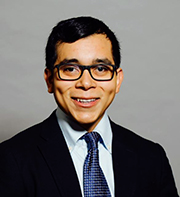 Lionel Ampie, M.D.
M.D., Georgetown University
Immunotherapy Research for 2 years at Northwestern University
PGY1
Jonathan Pomeraniec, M.D., MBA 
M.D., University of Virginia; MBA, University of Virginia Darden School
Research for 3 years at Columbia Univ. Laboratory For Pediatric Brain Imaging and Developmental Neuroscience
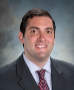 PGY2
Panagiotis (Panos) Mastorakos, M.D., Ph.D. 
M.D., University of Athens
Ph.D. research: Univ. of Athens/Johns Hopkins University. Thesis: Brain penetrating CNS nanoparticles for the treatment of CNS diseases
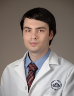 PGY3
Dominic Maggio, M.D., MBA
B.S., Univ. of Miami in Neurobiology; M.B.A. Univ. of Miami 
M.D., University of Miami Leonard M. Miller School of Medicine
Spinal cord injury research
Complex Spinal Surgery fellowship at Ohio State post-residency
PGY5
PGY6
Alexander Ksendzovsky, M.D. (Zaghloul on PhD Thesis Committee)
B.S., Emory University in Neuroscience and Behavioral Biology; Philosophy
NIH Medical Research Training Program (MRSP)
M.D. with distinction in research, Chicago Medical School
Epilepsy Fellowship at Yale post-residency
PGY7
Sze Chun Winson Ho, M.D. 
B.A., Cum Laude with Honors in Biology—Yale College
M.D., Yale School of Medicine; Genetics research
Pediatric Neurosurgery Fellowship at Univ. of Utah post-residency
Gautam U. Mehta, M.D. 
B.A., University of California, Berkeley
NIH Medical Research Training Program (MRSP)
M.S. Biophysics, Georgetown University; M.D., Georgetown University
Skull Base Fellowship, M.D. Anderson Cancer Center
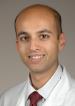 Graduate
NIH Neurosurgery Residents—TRAINING & DEVELOPMENT of Neurosurgeon-Scientists
Clinical Research
Basic/Translational Research
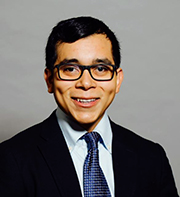 PGY1
Lionel Ampie, M.D.
Pituitary surgery
PGY2
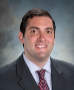 Intracranial sinus stenting; pituitary surgery
Jonathan Pomeraniec, M.D., MBA
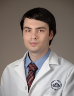 PGY3
Endovascular mechanical thrombectomy; Chiari I malformation
Immune response to isolated injury of the cerebral vasculature in TBI and SAH
Panagiotis (Panos) Mastorakos, M.D., Ph.D.
PGY5
Hypoxia signaling in tumors; Protein-phosphatase inhibitors as adjuvants for glioblastoma immunotherapy
Dominic Maggio, M.D., MBA
Von Hippel-Lindau disease; spinal cord tumor; spinal surgery
PGY6
Epilepsy; Von Hippel-Lindau disease; Chiari I malformation; visual system
Alexander Ksendzovsky, M.D.
Lactate dehydroxylase (LDH) isoforms and epilepsy; neural network connectivity changes in epilepsy
PGY7
Protein-phosphatase inhibitors as radio-and chemosensitizers & glioblastoma immunotherapy adjuvants
Blood-brain barrier in pediatric and metastatic CNS tumors
Sze Chun Winson Ho, M.D.
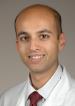 Development of a rodent model of glioblastoma immunotherapy
Pituitary tumors: Carney complex; Cushing’s disease; radiotherapy.  Schwannomatosis; VHL; melanoma metastasis immunotherapy
Gautam U. Mehta, M.D.
Graduate
NIH Neurosurgery In-Residency Fellows
Clinical Research
Basic/Translational Research
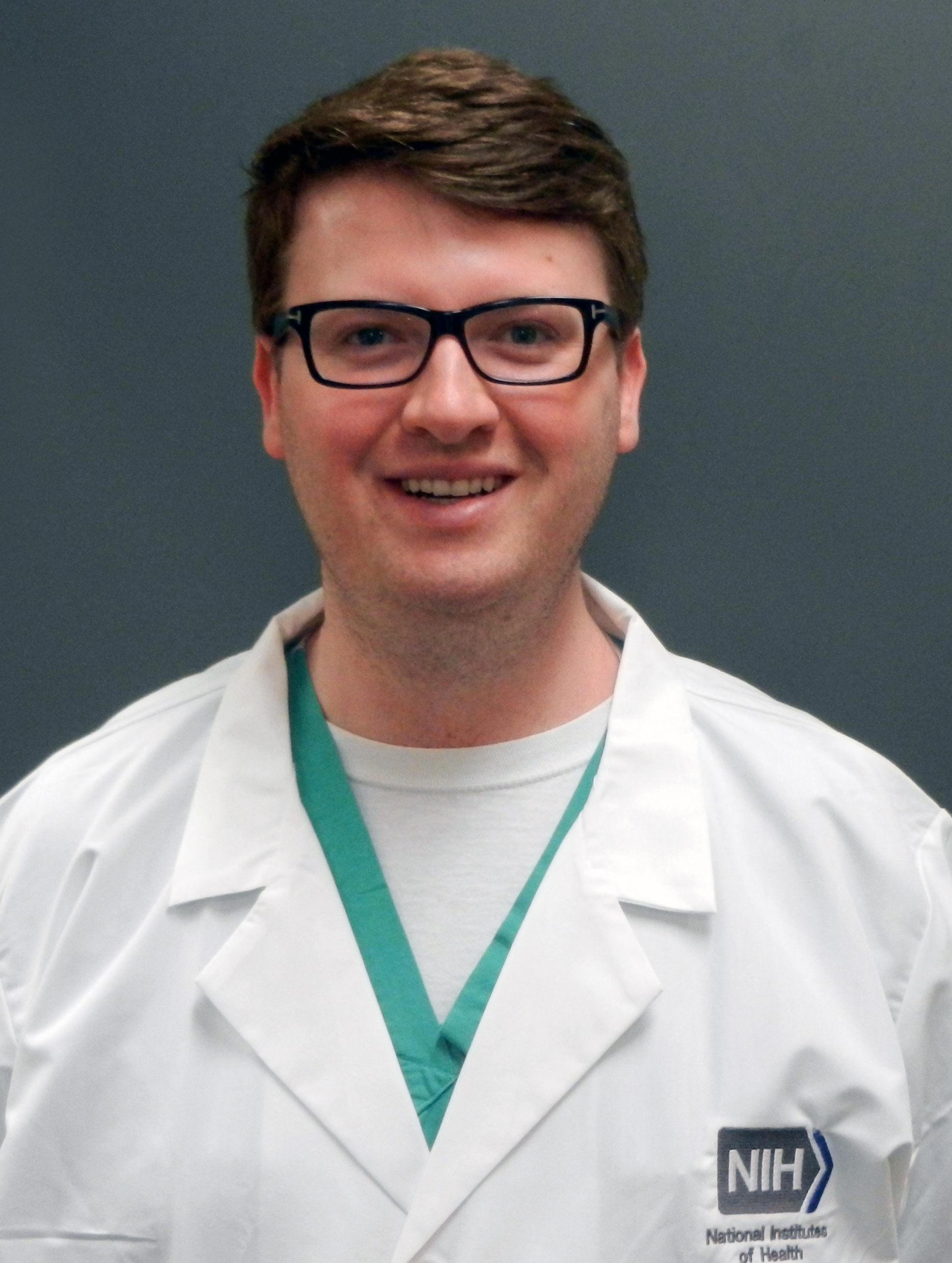 Microdialysis of immune mediators in GBM immunotherapy pts
Murine model of GBM immunotherapy
John Lynes, M.D.
Georgetown University
2017-2018
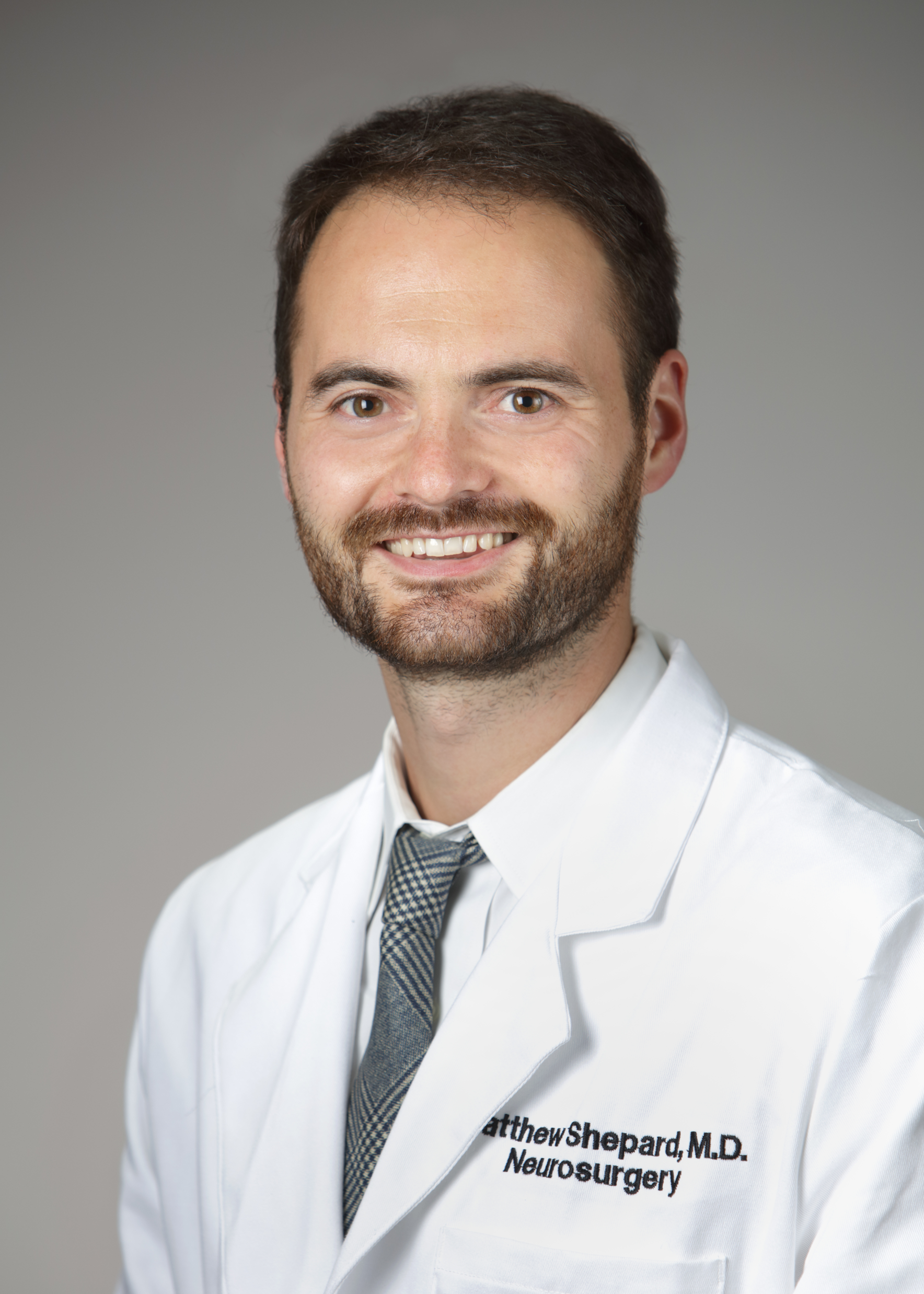 CRISR model of VHL-related hemangioblastoma; IDH mutation of astrocytes with CRISPR
Matthew Shepard, M.D.
University of Virginia
Novel agents to suppress VHL-related hemangioblastoma
2016-2017
Low-grade glioma and IDH1 downstream molecular effects; protein phosphatase 2A effects on glioma chemosensitivity
Michaela Lee, M.D.
George Washington University
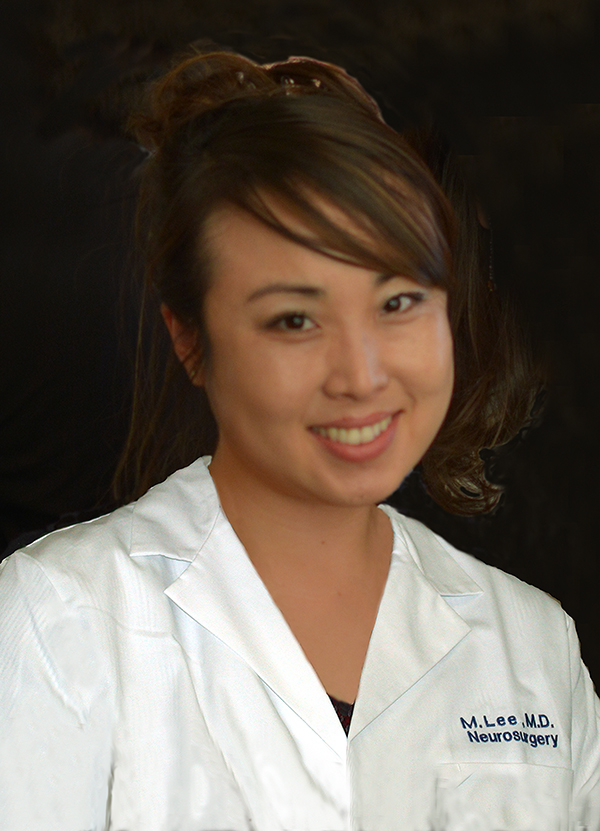 2013-2015
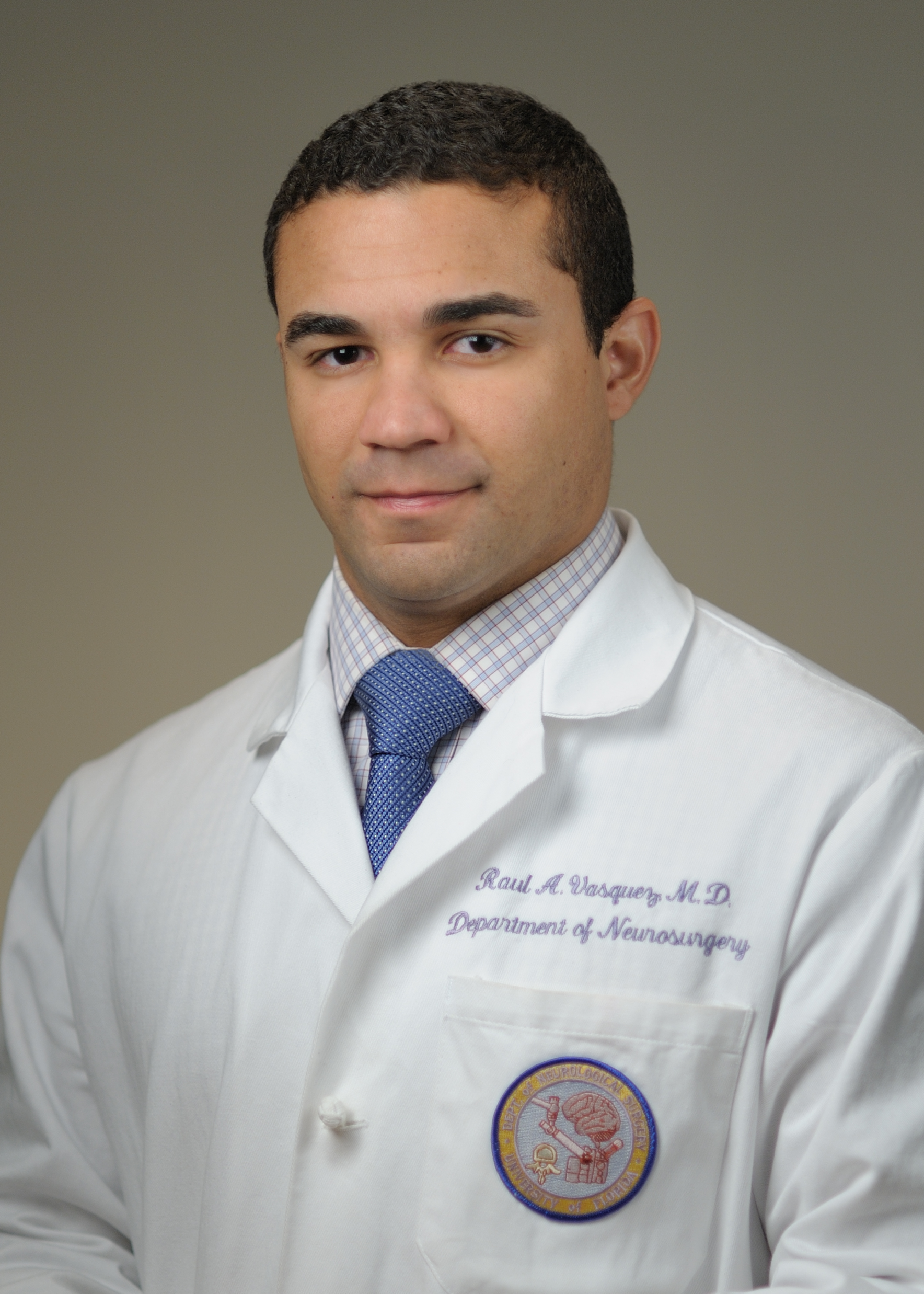 Clonality of NF2-associated vestibular schwannomas; convection-enhanced delivery
Mechanisms of hearing loss in NF2
Raul Vasquez-Castellanos, M.D.
University of Florida
2011-2012
TRAINING & DEVELOPMENT of Fellows/Faculty as Neurosurgeon-Scientists
Fellow & Staff Departures since 2007
Senior Staff Fellow—Graduate of Neurosurgical Residency (7 yrs. Post-MD)
1-2 yrs.
Complete Fellowship at NIH or Elsewhere
R. Yong, MD
Mt. Sinai, NYC
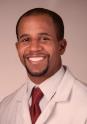 Staff Clinician
Perform 150 neurosurgical cases in 18 months to qualify for Oral Board Examination; establish research program; prepare for competitive search for ACI
Germanwala,MD
Loyola Univ.
2-3 yrs.
Edjah Nduom, M.D..
Assistant Clinical Investigator (ACI)
Asthagiri, MD
Univ. of Virginia.
Demonstrate promise for independent research; BSC review; international competitive search for Tenure Track position
3 yrs.
Prashant Chittiboina, M.D., M.P.H.
Park, MD, PhD
Cottage Hospital, UCSB
Tenure Track Investigator
Achieve Board Certification; productive independent PI; BSC confirmation as  worthy of permanent position
6-8 yrs.
Kareem Zaghloul, M.D., PhD.
Lonser, MD, OSU
Oldfield, MD UVa
Tenured Principal Investigator
Anticipated Program Outcomes
Metrics to determine residency program success
1. 75% of graduating residents after 2017 will enter academic practice.
2. 85% of residents taking the ABNS written certifying board examination for credit for the first time during the most recent 7 year period must pass.
3. 80% of residents taking the ABNS oral certifying examination for the first time during the most recent 7 year period must pass.
4. 50% of graduates will obtain grant funding.
5. Graduates will present research results in peer-reviewed journals, and national meetings.
6. Graduates will have the ability to establish independent investigator status in their post-residency institution.
Proposed peer group for comparison: Top US research-oriented residency programs in neurological surgery (TBD)
1st Residency Graduate
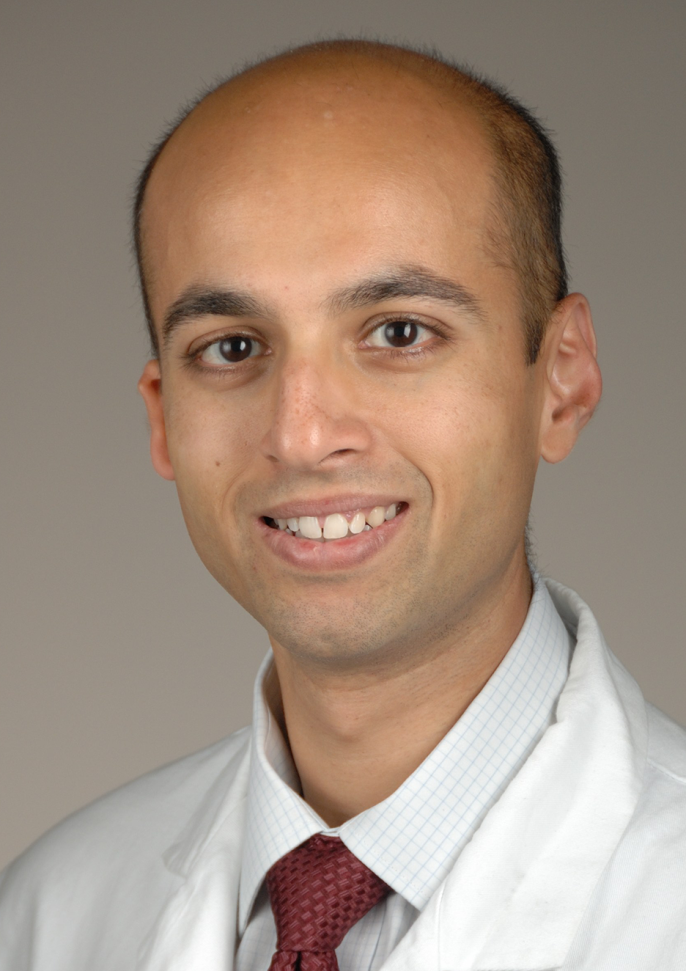 Gautam U. Mehta
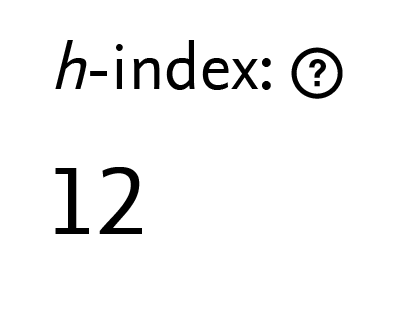 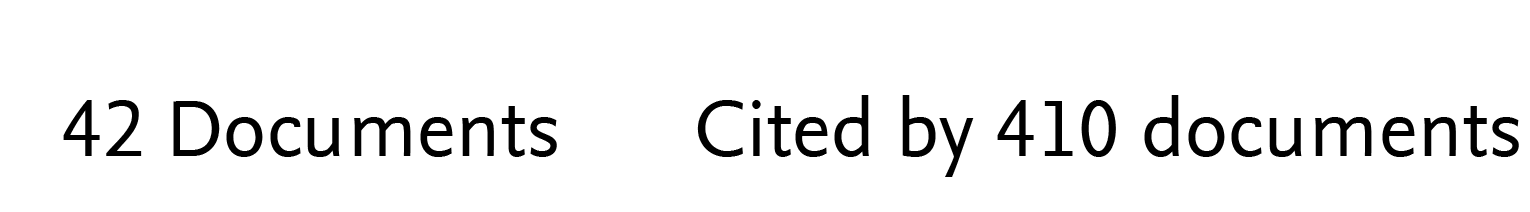 20 First-Author Papers
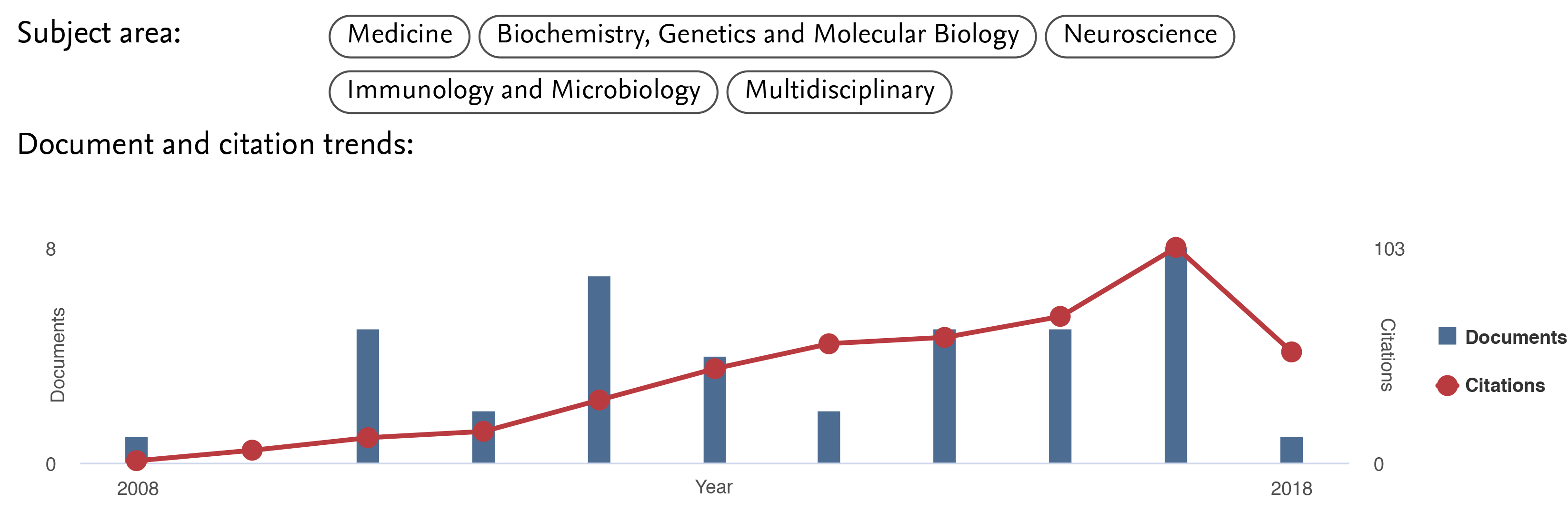 Mehta GU; Malekzadeh P; Shelton T; White DE; Butman JA; James C. Yang JC; Kammula US; Goff SL; Rosenberg SA; Richard M. Sherry RM. Outcomes of Adoptive Cell Transfer With Tumor-infiltrating Lymphocytes for Metastatic Melanoma Patients With and Without Brain Metastases. Journal of Immunotherapy. 41(5):241–247, JUN 2018
1st Residency Graduate
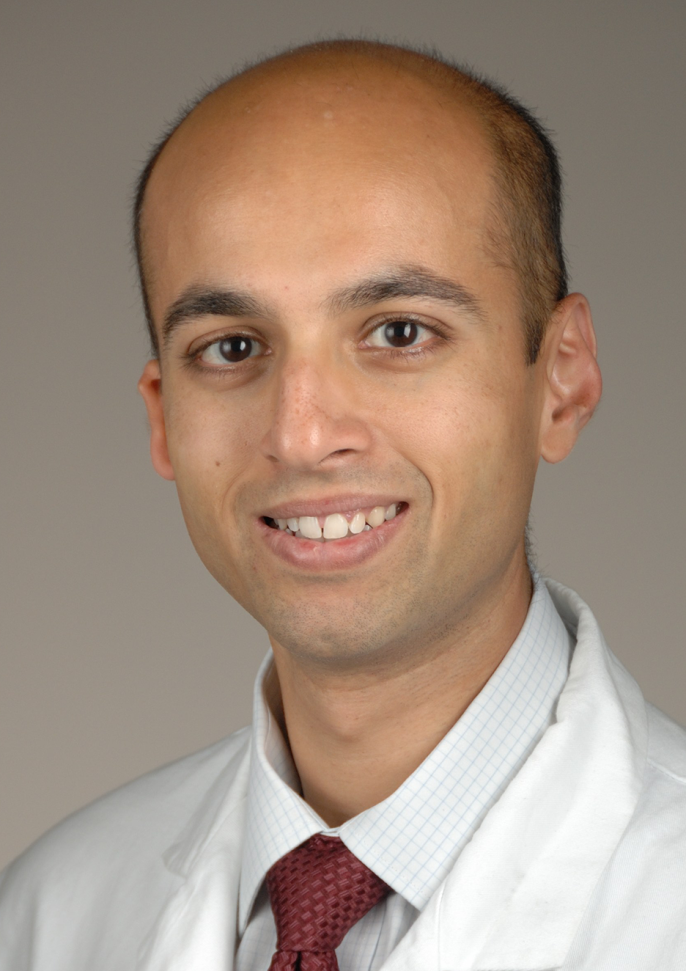 Gautam U. Mehta
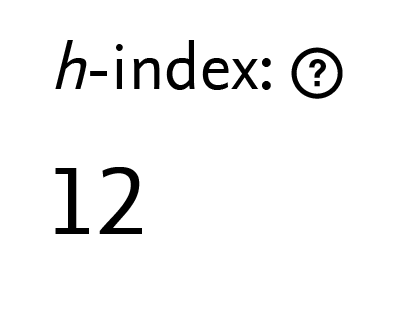 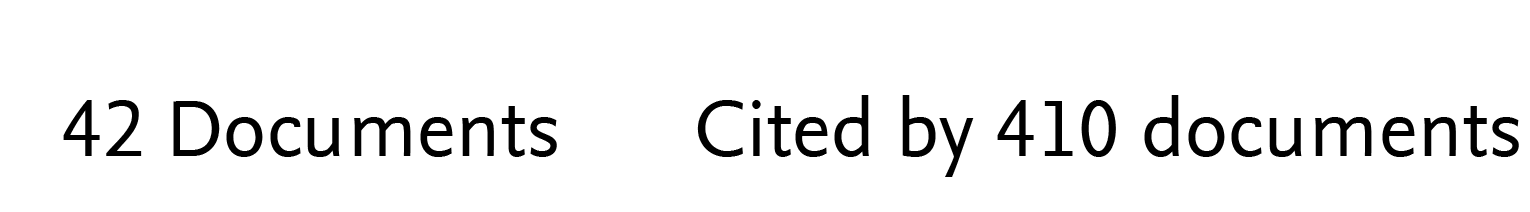 20 First-Author Papers
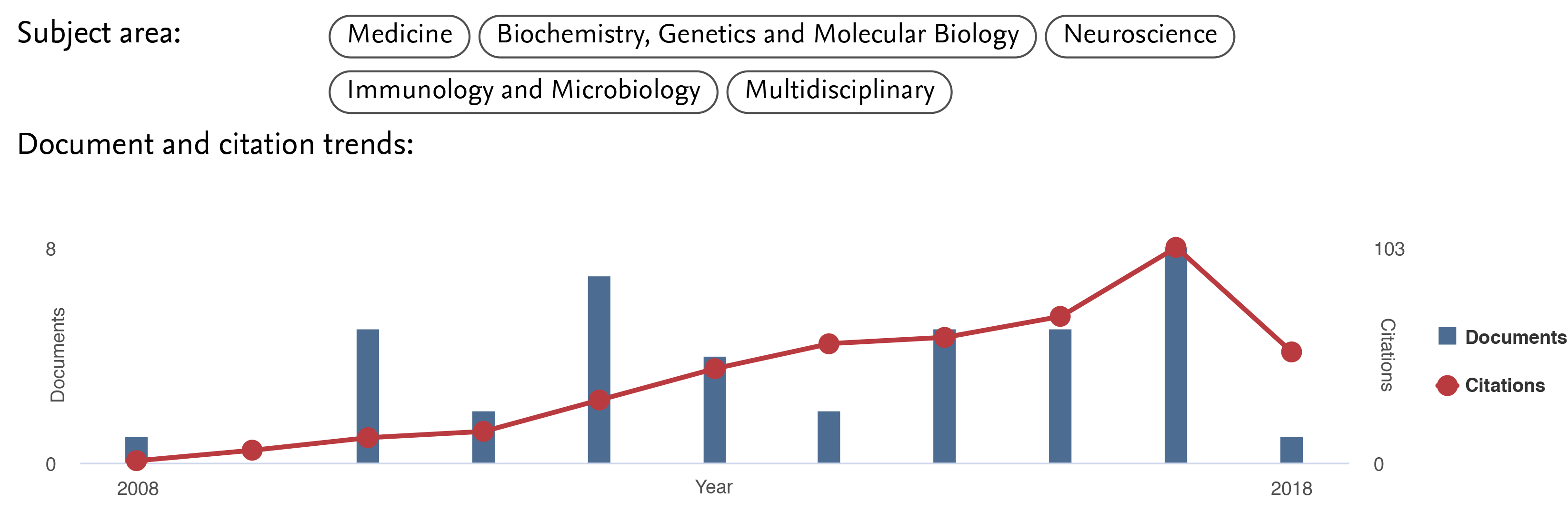 Sarkiss CA, et al. Academic Productivity of US Neurosurgery Residents as Measured by H-Index: Program Ranking with Correlation to Faculty Productivity. Neurosurgery 2017 Jun 1;80(6):975-984. The average resident published 2.9 first-author papers… The average h-index per resident is 2.47 ± 3.25…. Top-20 productivity and that of other programs (average h-index 4.2 vs 1.7, respectively, P < .001)
2nd Residency Graduate
Winson Ho
H-index
4
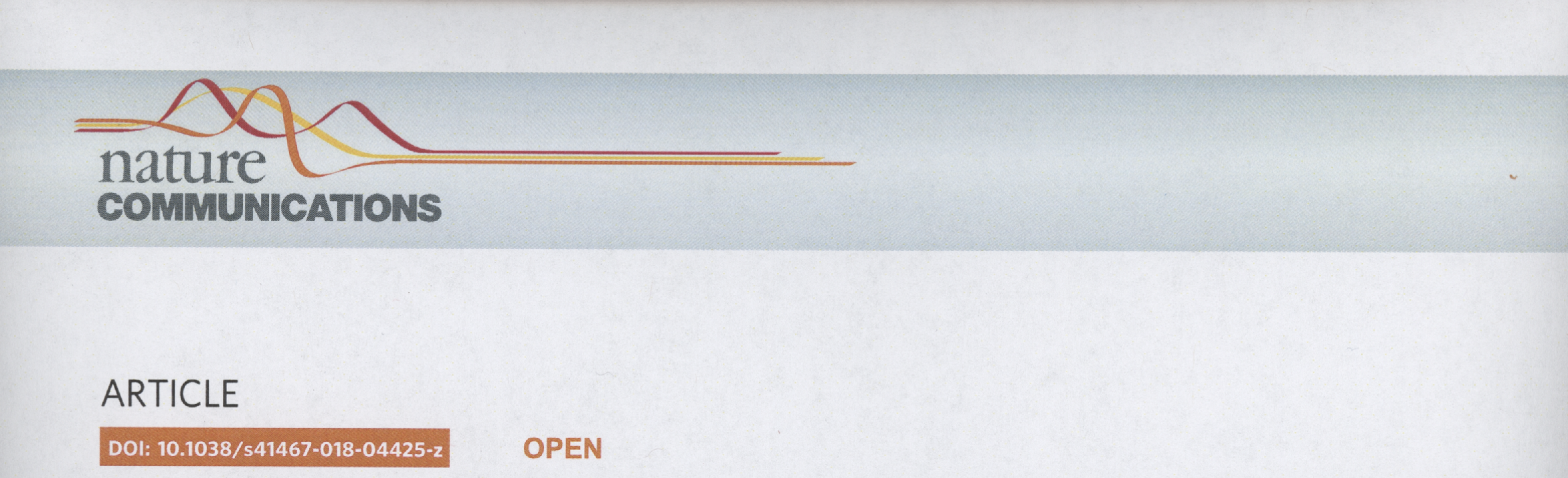 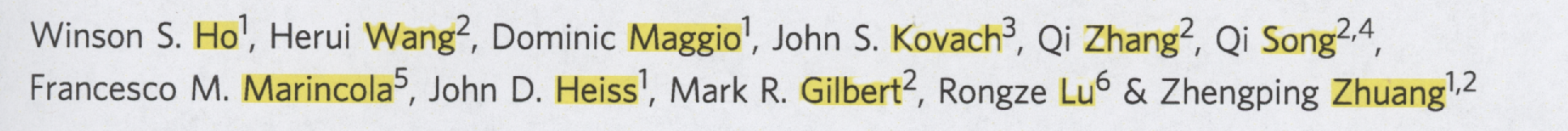 NIH/UVA Neurosurgery Residency Training Program
Innovating according to ACGME Next Accreditation System guidelines 
Innovation is not reducing the quality of clinical education 
Sponsoring institution provides the appropriate learning environment
Resident education stresses patient safety 
Patient care at UVA (all neurosurgical subspecialties) & NIH
Research training at UVA & NIH	
Graduating residents
Ready for independent practice now and in the future
Competent measured by ACGME Milestones
Careers assessed to monitor achievement of program goals 
All residents have pursued post-residency subspecialty fellowships
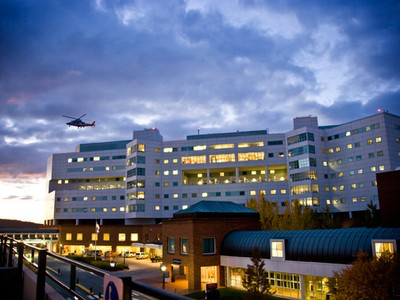 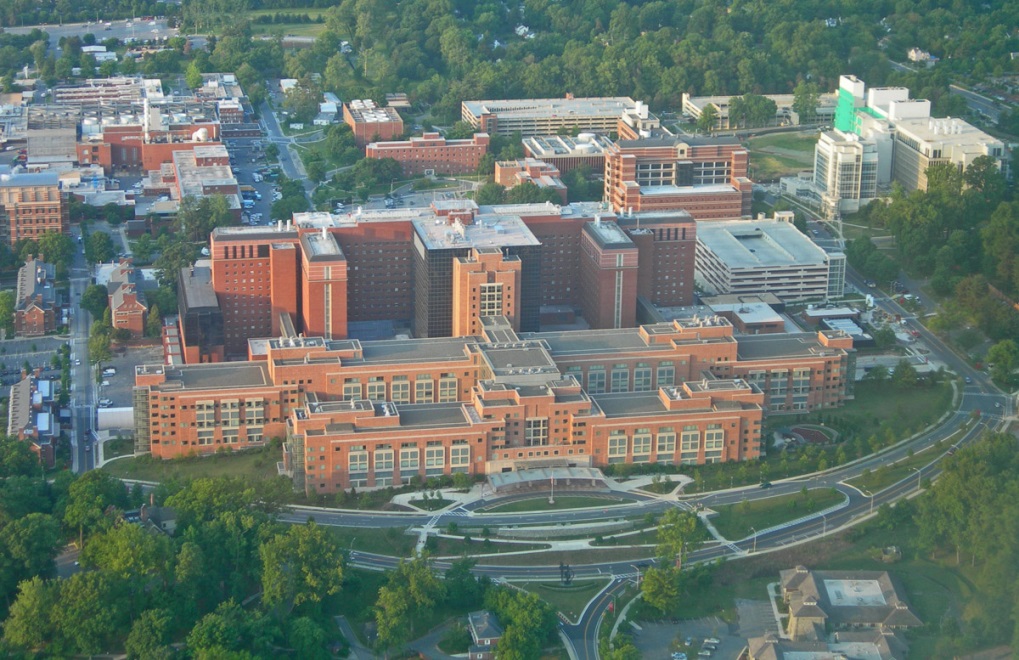